NACIONALNI PARKOVI HRVATSKE
Ime i prezime
Nacionalni park Plitvička jezera
Nacionalni park Krka
Nacionalni park Brijuni
Nacionalni park Kornati
Nacionalni park Risnjak
Nacionalni park Mljet
Nacionalni park Paklenica
Sjeverni Velebit
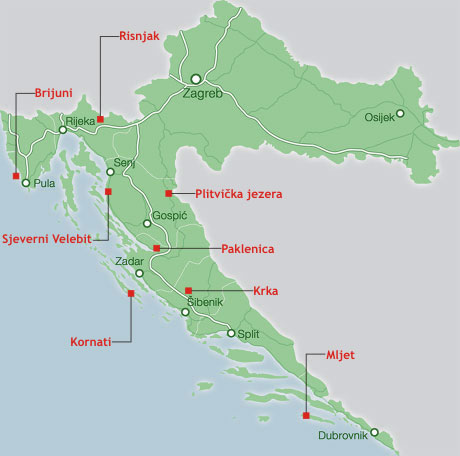 PLITVIČKA JEZERA
Ima 16 manjih i većih jezera koje dobivaju vodu od brojnih rječica i potoka povezanih kaskadama i slapovima
KRKA
Dobio je ime po rijeci Krki
BRIJUNI
Sastoji se od 14 otoka
KORNATI
Od površine parka samo je ¼ kopna
RISNJAK
Osnovu parka čini masiv planina Risnjak
MLJET
Nazivaju ga Zelenim otokom
PAKLENICA
Najviši vrhovi su:Vaganski vrh i Sveto brdo
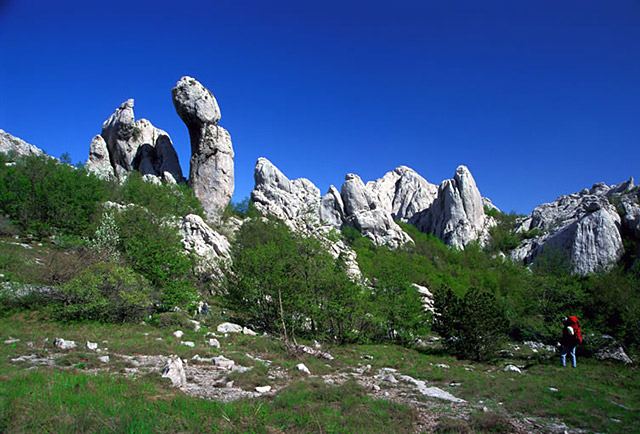 SJEVERNI VELEBIT